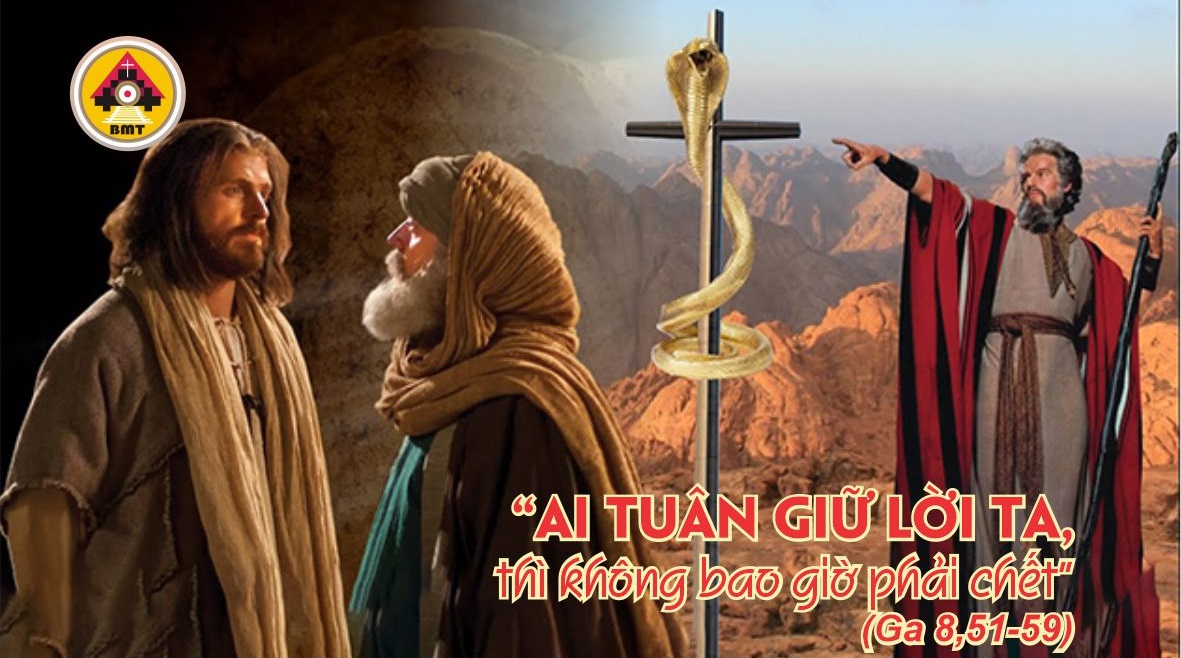 THỨ NĂM TUẦN V MÙA CHAY
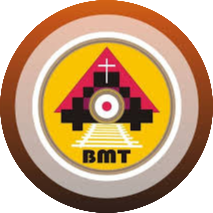 Ca nhập lễ
Chúa Ki-tô là trung gian của Tân Ước, để nhờ sự chết của Người mà những kẻ được kêu gọi, đến lãnh nhận gia nghiệp đời đời đã hứa cho họ.
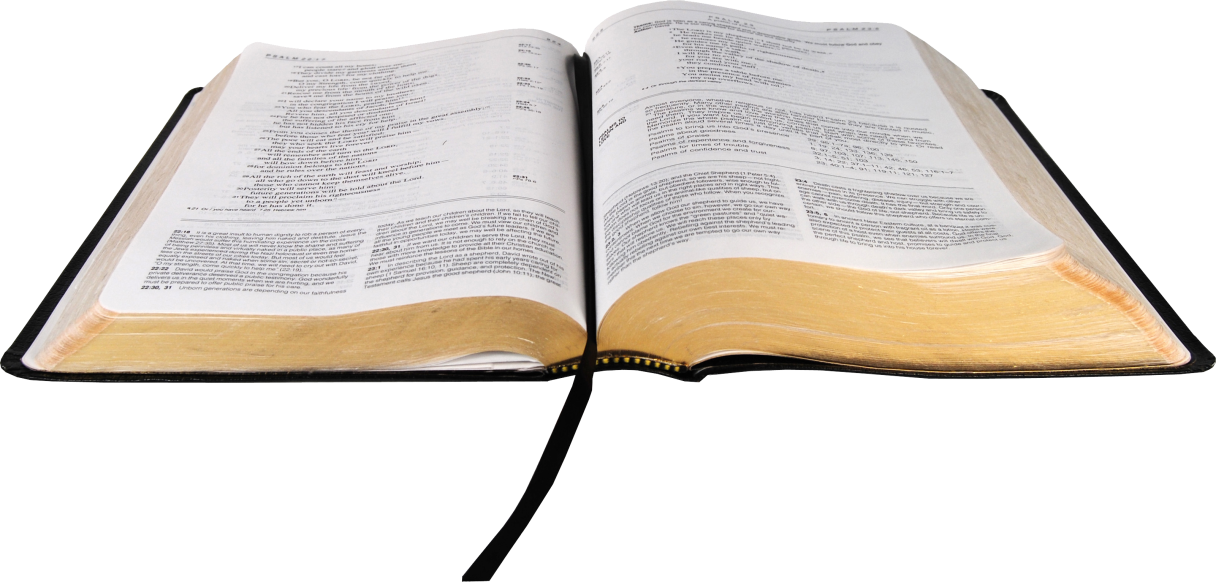 Bài Ðọc I: St 17, 3-9
Trích sách Sáng Thế.
“Ngươi sẽ làm tổ phụ nhiều dân”
ĐÁP CA :
Tv: 104, 4-5. 6-7. 8-9Ðáp: Tới muôn đời Chúa vẫn nhớ lời minh ước
Câu Xướng Trước Phúc Âm:
Các ngươi hãy tìm điều lành, chớ đừng tìm điều dữ, để các ngươi được sống và Chúa sẽ ở cùng các ngươi.
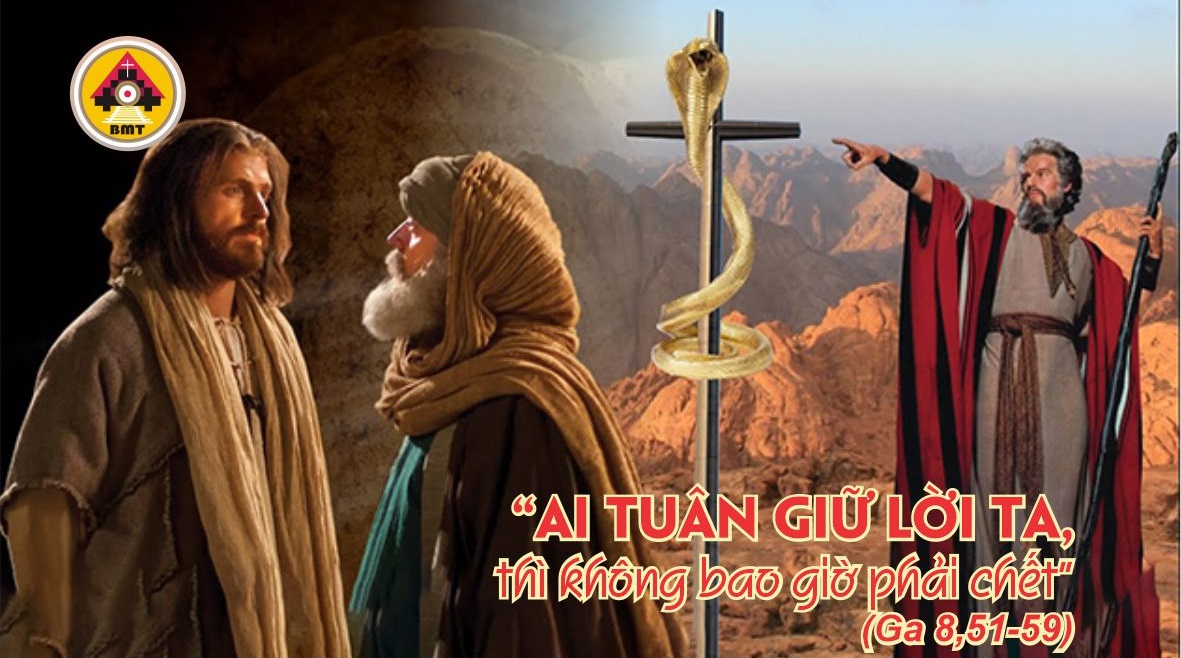 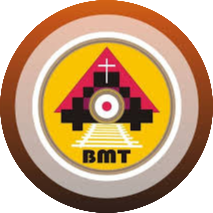 Phúc Âm: Ga 8, 51-59
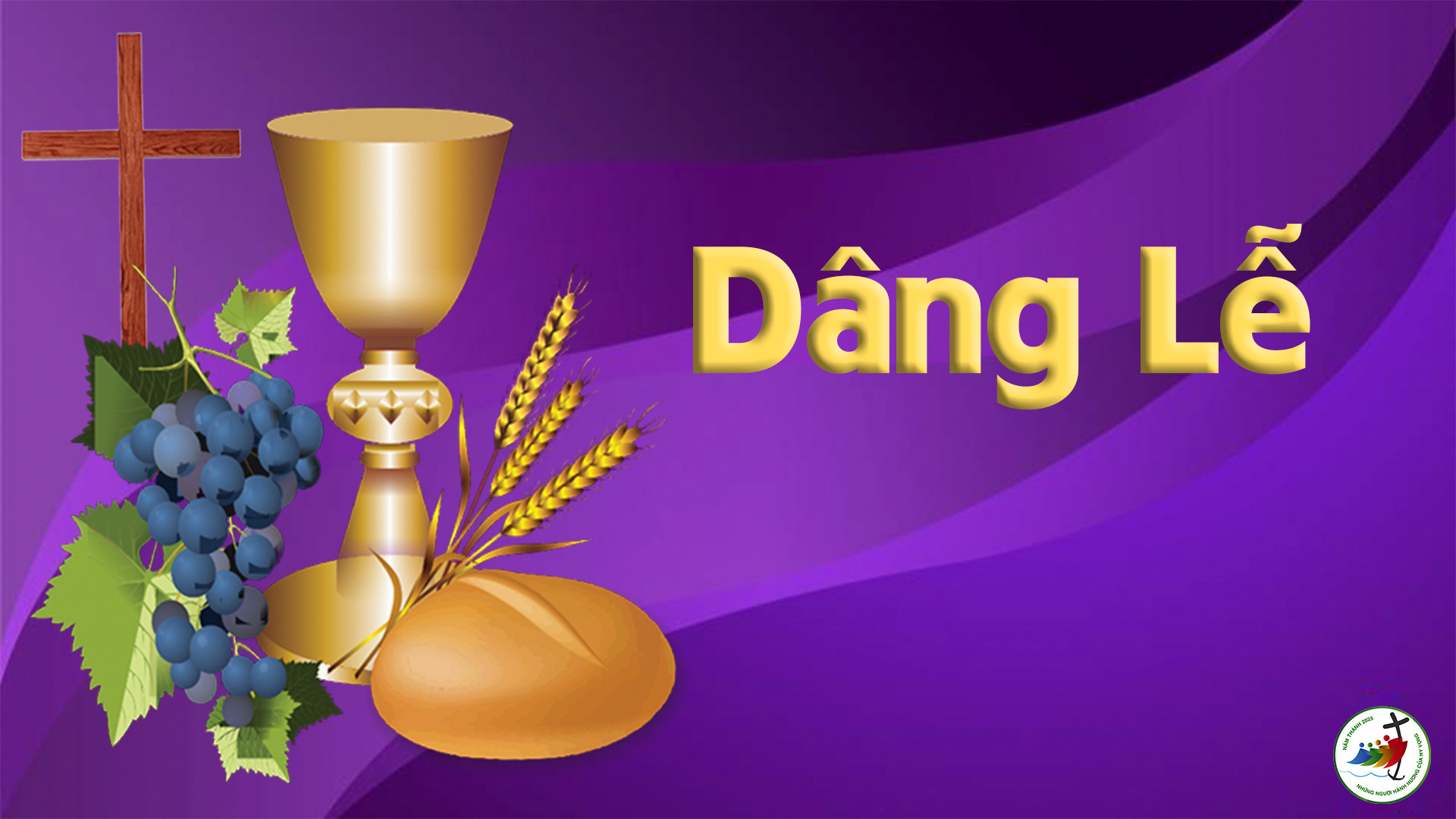 Ca Hiệp Lễ
Thiên Chúa đã không dung tha chính Con mình, nhưng lại phó thác Con vì tất cả chúng ta. Người ban cho chúng ta mọi sự cùng với Con của Người.
Ca Kết Lễ
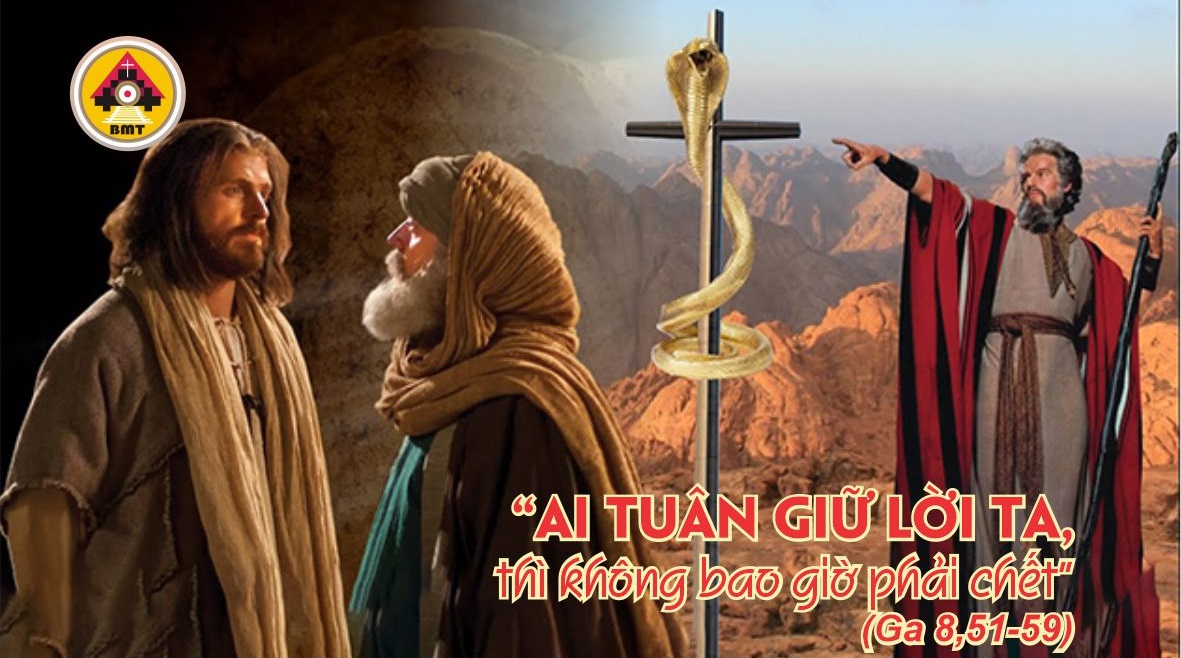 THỨ NĂM TUẦN V MÙA CHAY
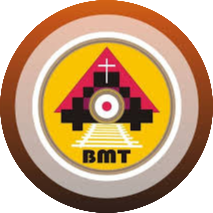